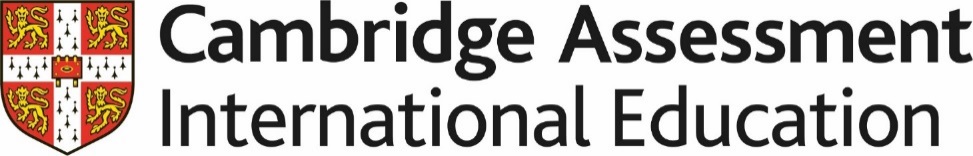 Teaching Pack – Accuracy and bounds
Lesson 2 - Accuracy and bounds to 3 decimal places

Cambridge IGCSE™
Mathematics 0580
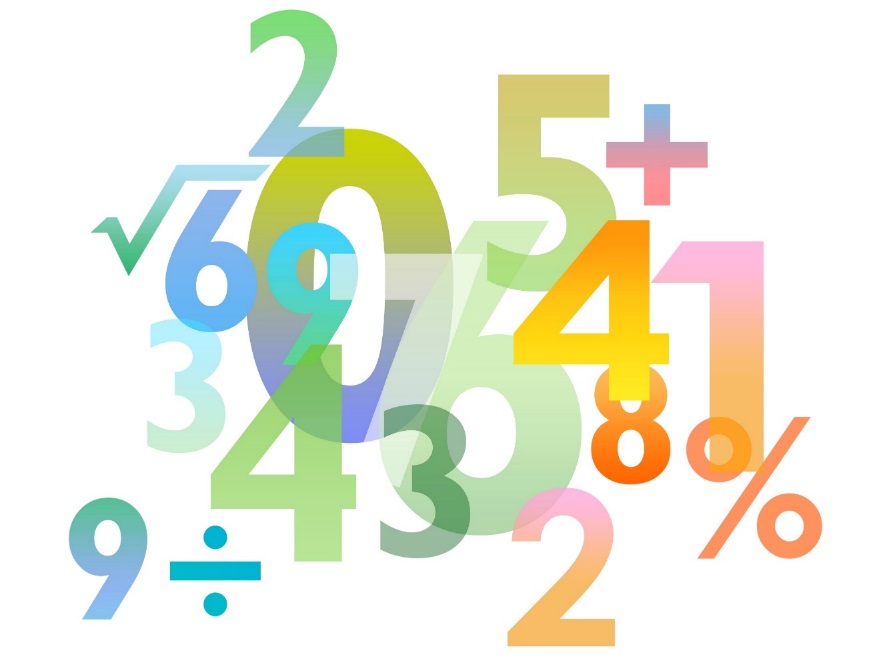 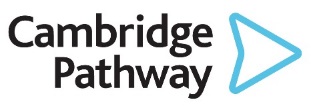 Version 1.0
Copyright © UCLES March 2018
Quiz
1
130 has been rounded to the nearest 10.

Give the lower and upper bounds.
Lower bound = 125
Upper bound = 135
[Speaker Notes: This quiz is designed to be used with mini whiteboards (with the answers being held up by learners).  As an alternative, learners could write down their answers in their books.

The timing is currently set to 30 seconds for each question, but this can be adjusted to suit your learners.]
Quiz
2
400 has been rounded to the nearest 10.

Give the lower and upper bounds.
Lower bound = 395
Upper bound = 405
Quiz
3
700 has been rounded to the nearest 100.

Give the lower and upper bounds.
Lower bound = 650
Upper bound = 750
Quiz
4
4000 has been rounded to the nearest 1000.

Give the lower and upper bounds.
Lower bound = 3500
Upper bound = 4500
Quiz
5
2000 has been rounded to the nearest 100.

Give the lower and upper bounds.
Lower bound = 1950
Upper bound = 2050
Quiz
6
590 has been rounded to the nearest 10.

Give the lower and upper bounds.
Lower bound = 585
Upper bound = 595
Quiz
7
2700 has been rounded to the nearest 100.

Give the lower and upper bounds.
Lower bound = 2650
Upper bound = 2750
Quiz
8
32 000 has been rounded to the nearest 1000.

Give the lower and upper bounds.
Lower bound = 31 500
Upper bound = 32 500
Quiz
9
600 has been rounded to the nearest 100.

Give the lower and upper bounds.
Lower bound = 550
Upper bound = 650
Quiz
10
500 has been rounded to the nearest 10.

Give the lower and upper bounds.
Lower bound = 495
Upper bound = 505
Numbers given to the nearest whole number
Marta measures the length and width of a piece of wood.
She records her measurements to the nearest centimetre.

			
What is the lower bound for the length?

What is the upper bound for the length?

Complete the statement about the width, w cm, of the piece of wood.
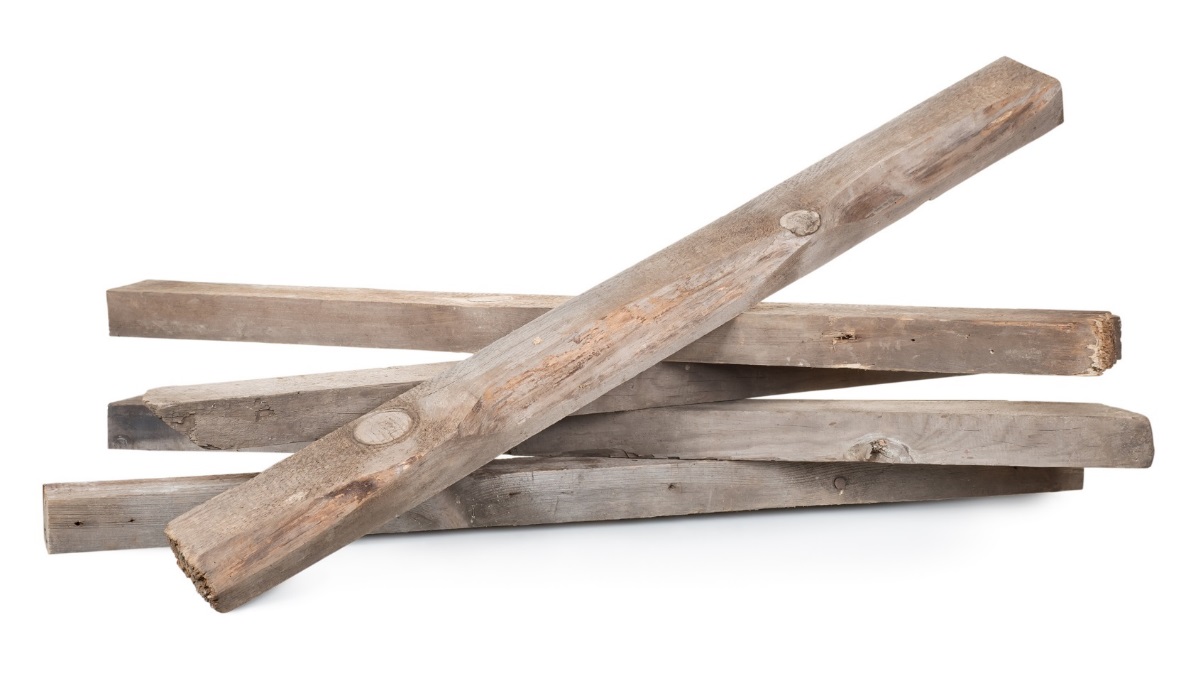 Length = 23 cm
Width = 14 cm
[Speaker Notes: Use this slide to introduce bounds with numbers given to the nearest whole number.
Inequality notation is introduced to describe bounds. You could adapt this by asking learners to state the lower and upper bounds for either length or width without using inequality notation.
The next slide provides a number line which you can use to support your explanation of the bounds for the mass. More confident learners may not need a number line.
There is a second example on slide 15.
Differentiation option: focus on numbers rounded to the nearest whole number for one lesson. In the next lesson, look at numbers rounded to a given number of decimal places.
Answers:
Lower bound for length 22.5cm
Upper bound for length 23.5cm
13.5 ≤ w <14.5]
23 cm to the nearest centimetre
23.5
24
22
22.5
23
[Speaker Notes: Use this slide, if required, to support explanation of the upper and lower bounds.]
14 cm to the nearest centimetre
14.5
15
13
13.5
14
[Speaker Notes: Use this slide, if required, to support explanation of the upper and lower bounds.]
Numbers given to the nearest whole number
Amadi measures the mass of a table.
He records his measurement to the nearest kilogram.

			
What is the lower bound for the mass?

What is the upper bound for the mass?

Complete the statement about the mass, m kg, of the table.
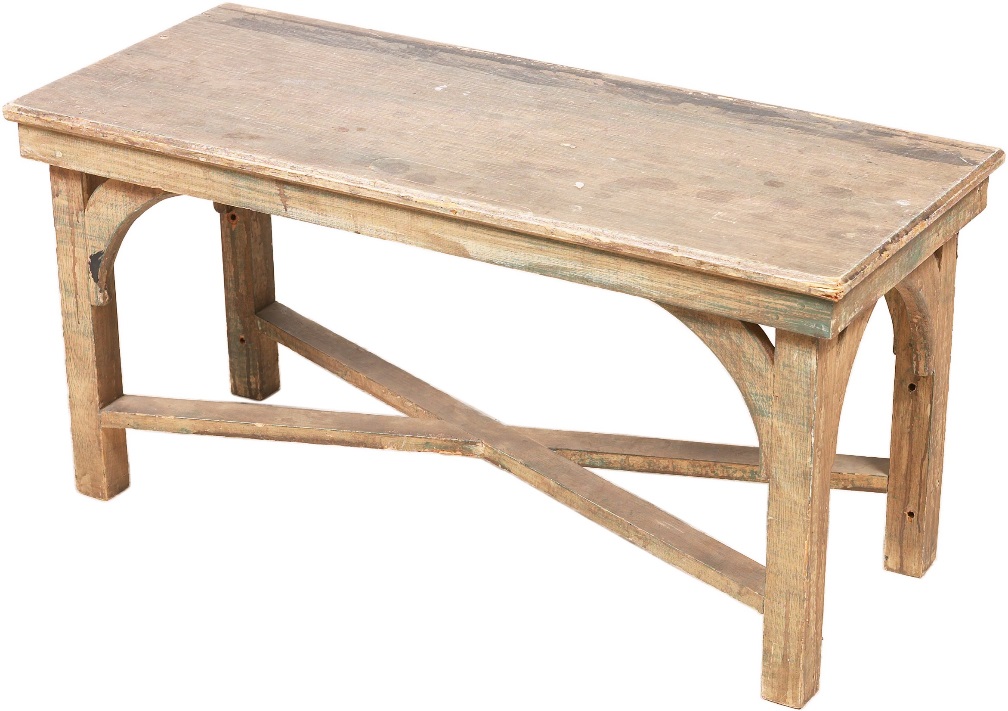 Mass = 17 kg
[Speaker Notes: You could adapt this by not asking for the statement to be completed.
The next slide provides a number line which you can use to support your explanation of the bounds for the mass. More confident learners may not need a number line.
Differentiation option: focus on numbers rounded to the nearest whole number for one lesson. In the next lesson, look at numbers rounded to a given number of decimal places.
Answers:
Lower bound for mass 16.5 kg
Upper bound for mass 17.5 kg
16.5 ≤ m <17.5]
17 kg to the nearest kilogram
17.5
18
16
16.5
17
[Speaker Notes: Use this slide, if required, to support explanation of the upper and lower bounds.]
Bounds where numbers are rounded to 1 decimal place
Carlos has measured the travel distances from Cambridge to a number of different places.

The distances are given in kilometres and have been rounded to 1 decimal place.
[Speaker Notes: Ask learners for the information they need to complete the table.

Extension – ask learners to write down statements for the distances using inequalities.]
49.1 km to 1 decimal place
49.15
49.2
49.0
49.05
49.1
[Speaker Notes: Use this slide, if required, to support explanation of the upper and lower bounds.]
31.7 km to 1 decimal place
31.75
31.8
31.6
31.65
31.7
[Speaker Notes: Use this slide, if required, to support explanation of the upper and lower bounds.]
65.6 km to 1 decimal place
65.65
65.7
65.5
65.55
65.6
[Speaker Notes: Use this slide, if required, to support explanation of the upper and lower bounds.]
Rounded to the nearest millimetre
Rutna is measuring items in her pencil case. 

She recorded each length in centimetres rounded to the nearest millimetre.
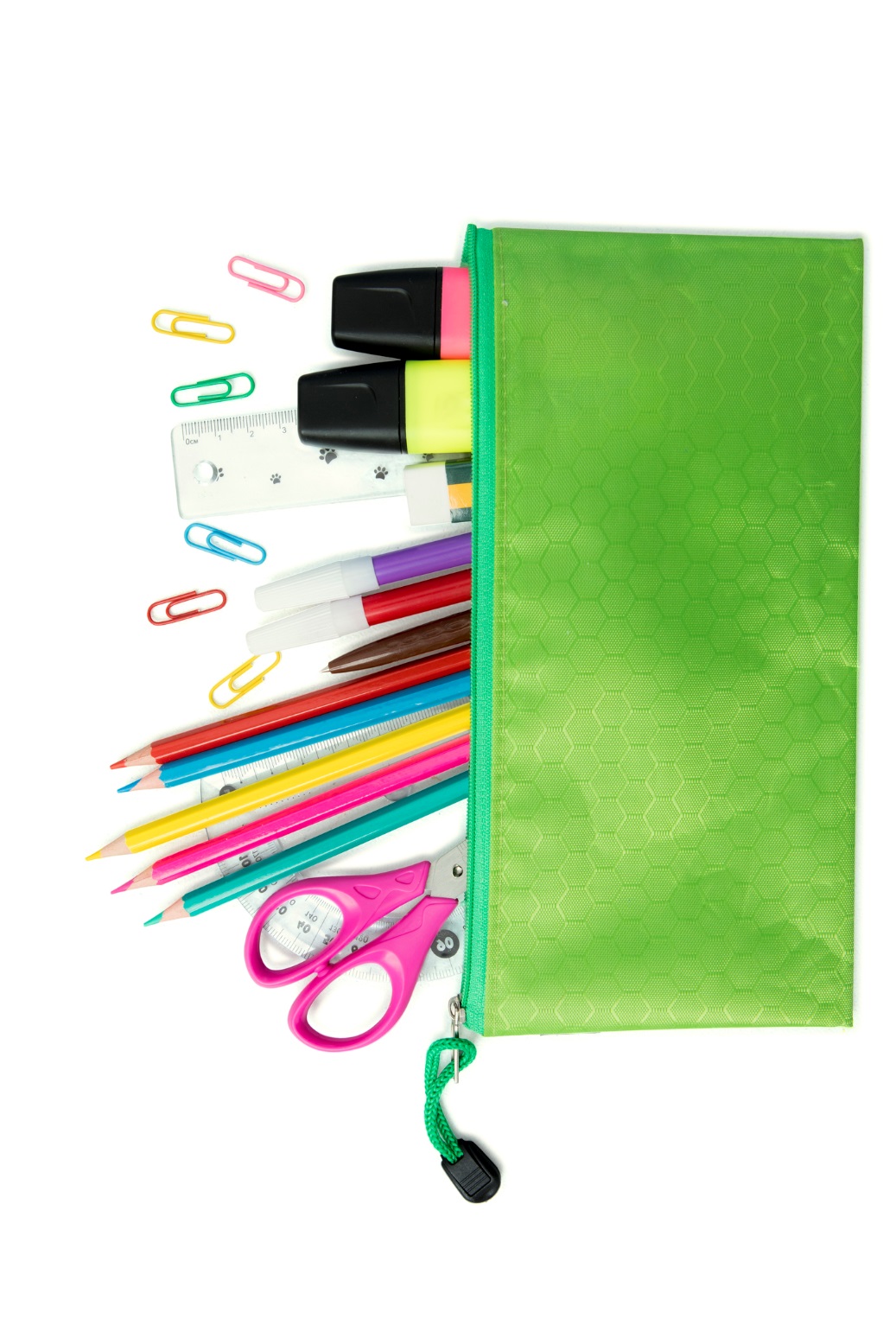 [Speaker Notes: Discuss with learners what an accuracy of ‘to the nearest millimetre’ means when we have lengths in centimetres. This is equivalent to giving answers to 1 decimal place]
14 cm to the nearest centimetre
14.5
15
13
13.5
14
[Speaker Notes: Use this slide, if required, to support explanation of the upper and lower bounds.]
Activity
Roll a die.
Use the numbers you have rolled to fill the gaps.




Assume that this number is rounded to the nearest whole number.

Give the lower bound and the upper bound for the number you have generated.
[Speaker Notes: Ideally learners would use 10-sided dice but this would still work with a normal 6-sided die.

Differentiation:
Support – roll a die once and then find the bounds
Extension – ask students to complete the inequality statement]